Literary 
refreshing ppt template
Don't aim for success if you want it; Just do do do you love and believe in, and it will come naturallyly.
Reporter:
Department:
https://www.freeppt7.com
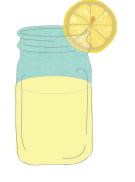 Content
enter the title
enter the title
enter the title
enter the title
Please enter a title here. Please enter a title here.
Please enter a title here. Please enter a title here.
Please enter a title here. Please enter a title here.
Please enter a title here. Please enter a title here.
Title of Chapter 1
Don't aim for success if you want it; Just do do do you love and believe in, and it will come naturallyly.
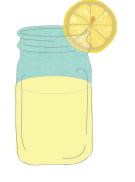 Title input text
Please enter the text here
Please replace the text content, click to add the relevant title text, modify the text content, you can also directly copy your content to this. Text content please replace the text content, click to add the relevant title text, modify the text content, you can also directly copy your content to this.
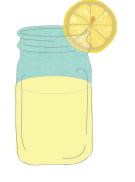 Title input text
80%
50%
70%
97%
Please enter the text here
Please enter the text here
Please enter the text here
Please enter the text here
Please replace the text content, click to add the relevant title text, modify the text content, you can also directly copy your content to this.
Please replace the text content, click to add the relevant title text, modify the text content, you can also directly copy your content to this.
Please replace the text content, click to add the relevant title text, modify the text content, you can also directly copy your content to this.
Please replace the text content, click to add the relevant title text, modify the text content, you can also directly copy your content to this.
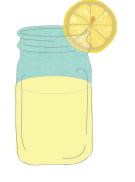 Title input text
Please enter the text here
Please replace the text content, click to add the relevant title text, modify the text content, you can also directly copy your content to this.
Please enter the text here
Please replace the text content, click to add the relevant title text, modify the text content, you can also directly copy your content to this.
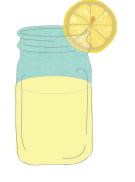 Title input text
60%
50%
30%
45%
Please enter the text here
Please replace the text content, click to add the relevant title text, modify the text content, you can also directly copy your content to this. Text content please replace the text content, click to add the relevant title text, modify the text content, you can also directly copy your content to this.
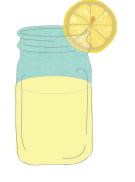 Title input text
Please enter the text here
Please enter the text here
Please replace the text content, click to add the relevant title text, modify the text content, you can also directly copy your content to this.
Please replace the text content, click to add the relevant title text, modify the text content, you can also directly copy your content to this.
Please enter the text here
Please enter the text here
Please replace the text content, click to add the relevant title text, modify the text content, you can also directly copy your content to this.
Please replace the text content, click to add the relevant title text, modify the text content, you can also directly copy your content to this.
Title of Chapter 2
Don't aim for success if you want it; Just do do do you love and believe in, and it will come naturallyly.
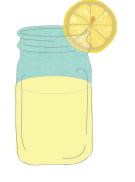 Title input text
Please enter the text here
Please enter the text here
Please enter the text here
Please replace the text content, click to add the relevant title text, modify the text content, you can also directly copy your content to this. Text content please replace the text content, click to add the relevant title text, modify the text content, you can also directly copy your content to this.
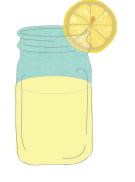 Title input text
Please enter the text here
01
Please replace the text, click to add the relevant title text
Please enter the text here
02
Please replace the text, click to add the relevant title text
Please enter the text here
03
Please replace the text, click to add the relevant title text
Please enter the text here
04
Please replace the text, click to add the relevant title text
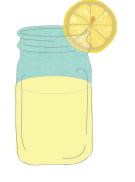 Title input text
Please enter the text here
Please enter the text here
Please replace the text, click to add the relevant title text,
Please replace the text, click to add the relevant title text,
Please enter the text here
Please enter the text here
Please replace the text, click to add the relevant title text,
Please replace the text, click to add the relevant title text,
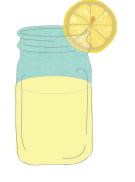 Title input text
70%
30%
Please enter the text here
Please enter the text here
Please replace the text, click to add the relevant title text
Please replace the text, click to add the relevant title text
40%
60%
Please replace the text content, click to add the relevant title text, modify the text content, you can also directly copy your content to this. Text content please replace the text content, click to add the relevant title text, modify the text content, you can also directly copy your content to this. Text content please replace the text content, click to add the relevant title text, modify the text content, you can also directly copy your content to this.
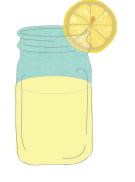 Title input text
Please enter the text here
Please replace the text content, click to add the relevant title text, modify the text content, you can also directly copy your content to this. Text content please replace the text content, click to add the relevant title text, modify the text content, you can also directly copy your content to this.
Please enter the text here
Title of Chapter 3
Don't aim for success if you want it; Just do do do you love and believe in, and it will come naturallyly.
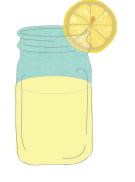 Title input text
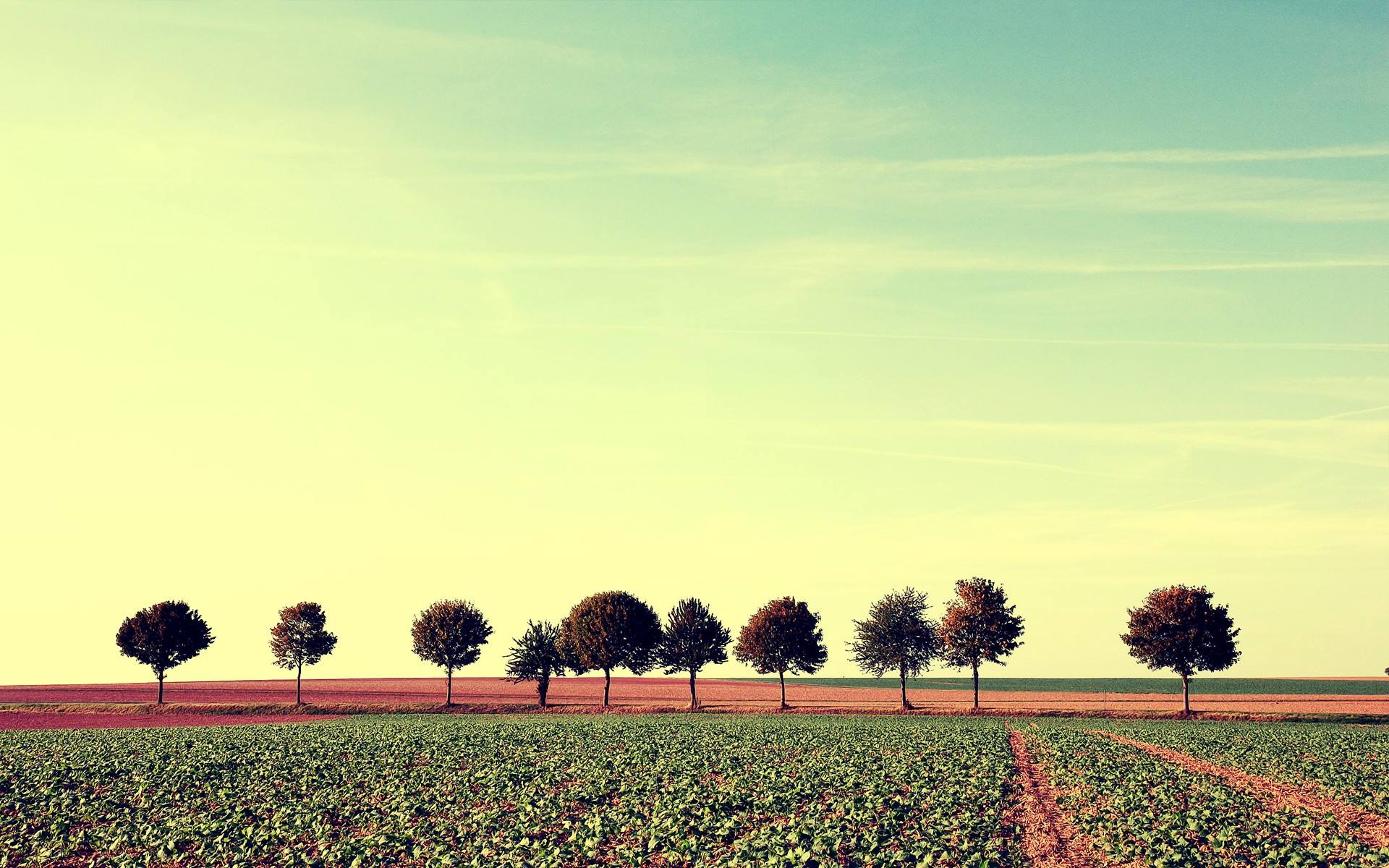 Please enter the text here
Please replace the text content, click to add the relevant title text, modify the text content, you can also directly copy your content to this. Text content please replace the text content, click to add the relevant title text, modify the text content, you can also directly copy your content to this.
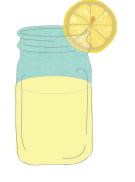 Title input text
65%
40%
20%
Please enter the text here
Please enter the text here
Please enter the text here
Please replace the text content, click to add the relevant title text, modify the text content, you can also directly copy your content to this.
Please replace the text content, click to add the relevant title text, modify the text content, you can also directly copy your content to this.
Please replace the text content, click to add the relevant title text, modify the text content, you can also directly copy your content to this.
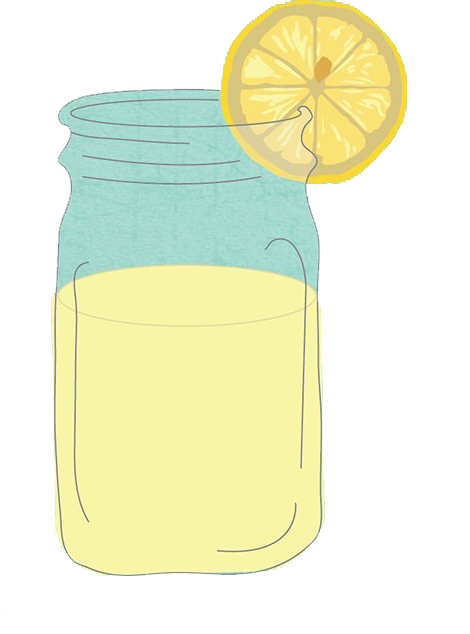 Please enter the text here
Please replace the text content, click to add the relevant title text, modify the text content, you can also directly copy your content to this. Text content please replace the text content, click to add the relevant title text, modify the text content, you can also directly copy your content to this.
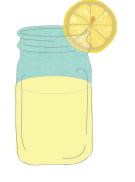 Title input text
Text
Text
Text
Text
65%
80%
Please enter the text here
45%
Please replace the text content, click to add the relevant title text, modify the text content, you can also directly copy your content to this.
55%
90%
Please replace the text content, click to add the relevant title text, modify the text content, you can also directly copy your content to this. Text content please replace the text content, click to add the relevant title text, modify the text content, you can also directly copy your content to this.
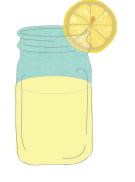 Title input text
Vs
Please enter the text here
Please enter the text here
Please replace the text content, click to add the relevant title text, modify the text content, you can also directly copy your content to this. Text content
Please replace the text content, click to add the relevant title text, modify the text content, you can also directly copy your content to this. Text content
Please enter the text here
Please replace the text content, click to add the relevant title text, modify the text content, you can also directly copy your content to this. Text content please replace the text content, click to add the relevant title text, modify the text content, you can also directly copy your content to this.
Title of Chapter 4
Don't aim for success if you want it; Just do do do you love and believe in, and it will come naturallyly.
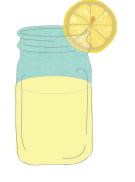 Title input text
2
1
Please enter the text here
Please enter the text here
Please replace the text, click to add the relevant title text
Please replace the text, click to add the relevant title text
Please replace the text, click to add the relevant title text
Please replace the text, click to add the relevant title text
Please enter the text here
Please enter the text here
3
4
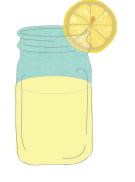 Title input text
01
Please enter the text here
Please replace the text content, click to add the relevant title text, modify the text content, you can also directly copy your content to this.
02
Please enter the text here
Please replace the text content, click to add the relevant title text, modify the text content, you can also directly copy your content to this.
02
Please enter the text here
Please replace the text content, click to add the relevant title text, modify the text content, you can also directly copy your content to this.
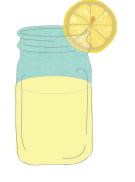 Title input text
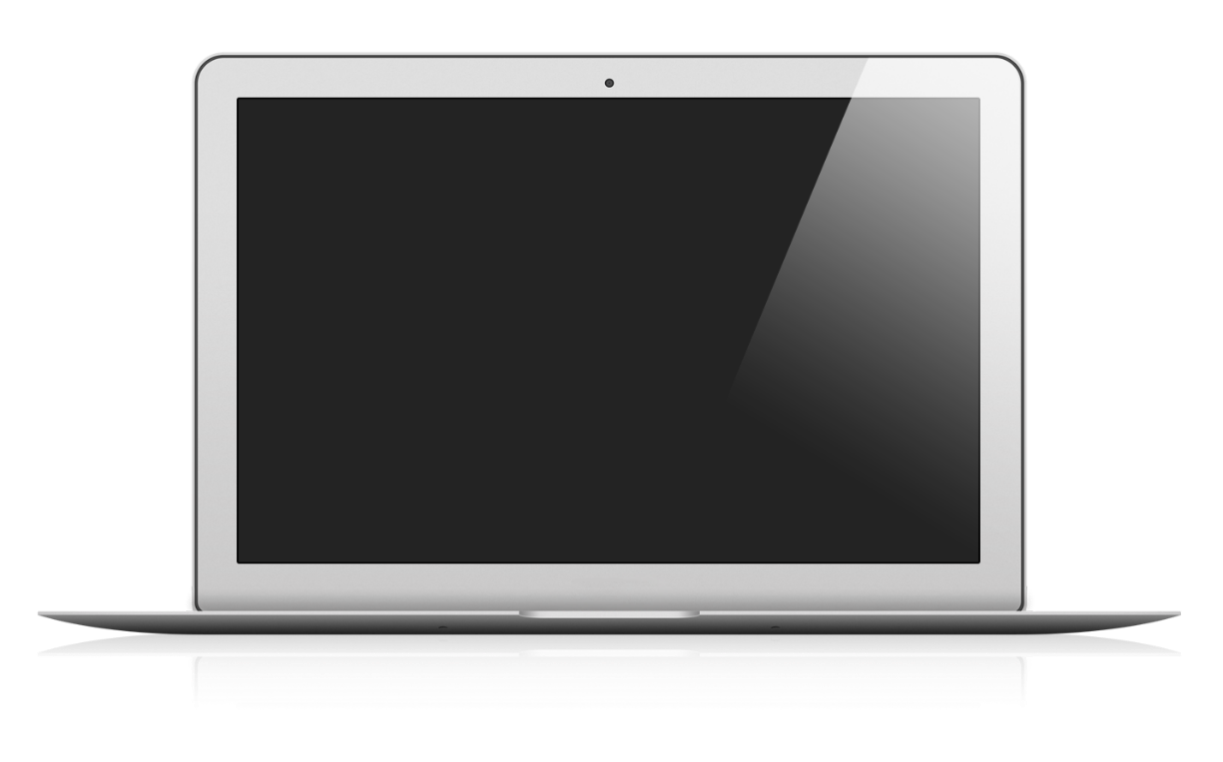 Please enter the text here
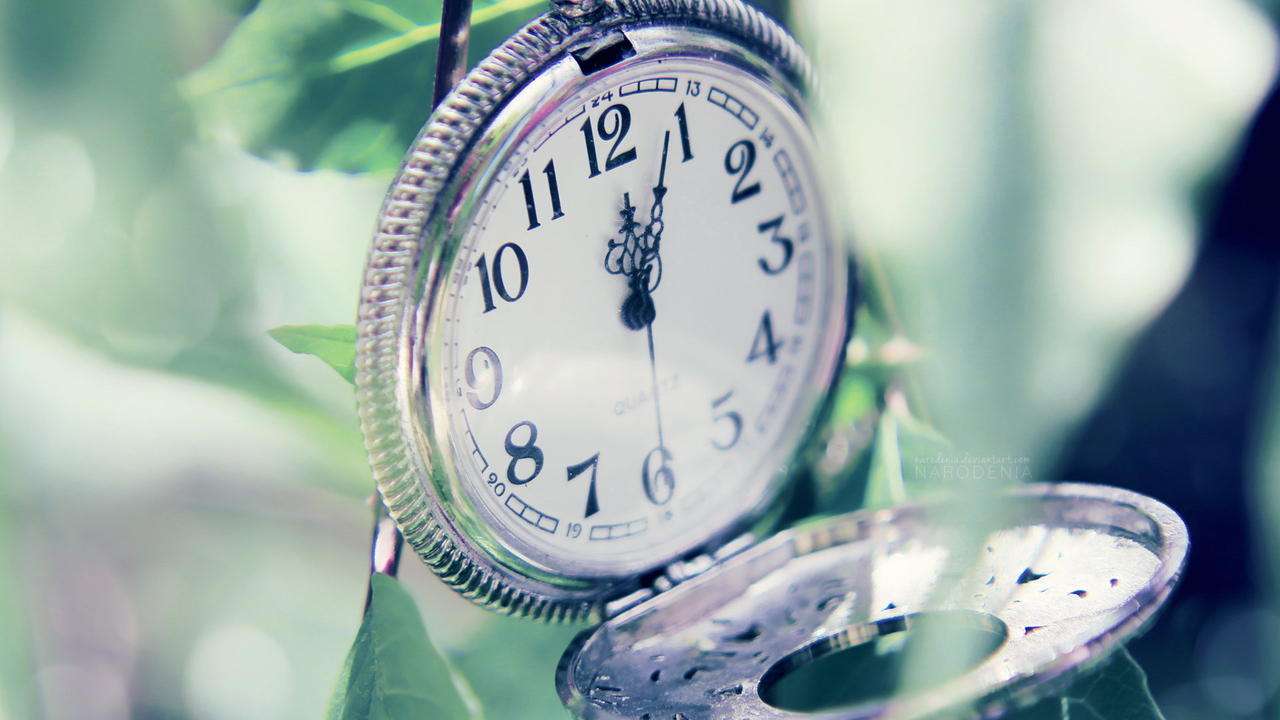 Please enter the text here
Please replace the text, click to add the relevant title text
Please replace the text, click to add the relevant title text
Please enter the text here
Please enter the text here
Please replace the text, click to add the relevant title text
Please replace the text, click to add the relevant title text
Please enter the text here
Please enter the text here
Please replace the text, click to add the relevant title text
Please replace the text, click to add the relevant title text
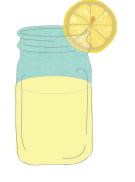 Title input text
Please enter the text here
Please replace the text content, click to add the relevant title text, modify the text content
Please replace the text content, click to add the relevant title text, modify the text content, you can also directly copy your content to this. Text content please replace the text content, click to add the relevant title text, modify the text content, you can also directly copy your content to this.
Thanks for listening.
Don't aim for success if you want it; Just do do do you love and believe in, and it will come naturallyly.
Reporter:
Department:
https://www.freeppt7.com
Give away common icons
Give away common icons
Give away common icons
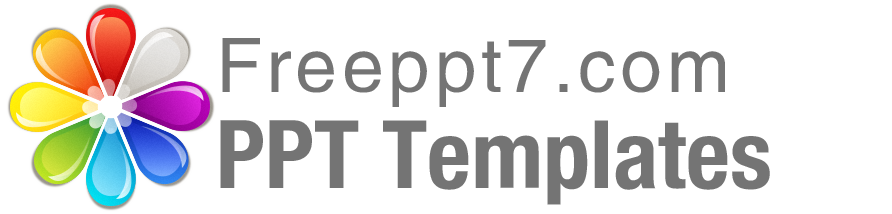 Best PPT templates for free download
https://www.freeppt7.com